Усім гарного настрою!
Біологічний диктант
1. Виріст тіла амеби
Несправжня ніжка
Біологічний диктант
2. Реакція найпростіших на зовнішні подразники
таксис
Біологічний диктант
3. Вакуоля, що виводить надлишок води та продукти обміну називається
скоротлива
Біологічний диктант
4. Надходження в тіло найпростіших їжі, води, кисню та виведення продуктів обміну називається
Обміном речовин
Біологічний диктант
5. Захисна оболонка у найпростіших під час несприятливих умов
циста
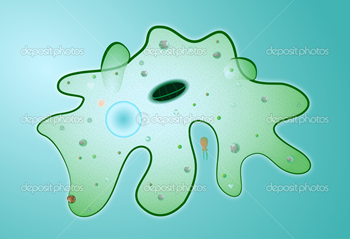 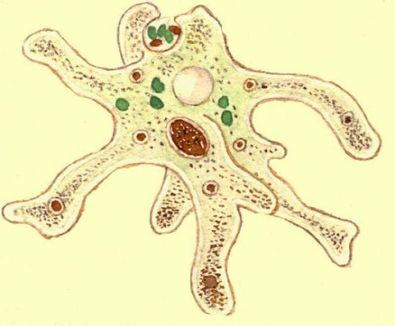 1 - Форма клітини непостійна.
2 - Має постійну форму тіла.
3 – Рухається за допомогою численних  війок.
4 – Має несправжні ніжки.
5 - Має два ядра: велике і мале
6-  Має лише одне ядро
7 - Їжа перетравлюється в травній вакуолі.
8 - Розмножується поділом клітини навпіл.
Має несправжні ніжки
Має лише одне ядро
Їжа перетравлюється в травній вакуолі
Розмножується поділом клітини навпіл
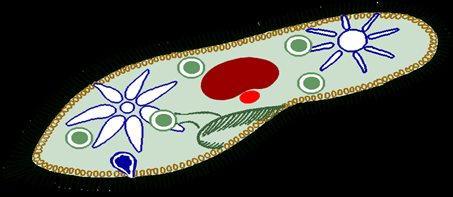 Має постійну форму тіла
Рухається за допомогою війок
1 - Форма клітини непостійна.
2 - Має постійну форму тіла.
3 – Рухається за допомогою численних  війок.
4 – Має несправжні ніжки.
5 - Має два ядра: велике і мале
6-  Має лише одне ядро
7 - Їжа перетравлюється в травній вакуолі.
8 - Розмножується поділом клітини навпіл.
Має два ядра
Їжа перетравлюється в травній вакуолі
Розмножується поділом клітини навпіл
Олександр  Купрін, повість  «Олеся»
«Рівно шість днів била мене невідступна жахлива  лихоманка. Вдень хвороба затихала, і до мене поверталася свідомість. Тоді, абсолютно знесилений хворобою, я бродив по кімнаті з біллю та слабкістю в колінах; при кожному більш сильному моєму русі кров приливала гарячою хвилею до голови і закривала   всі предмети перед моїми очима. Увечері налітав на мене приступ хвороби, і я проводив у ліжку жахливу ніч, то трясучись від холоду, то згораючи від жару.»
Одноклітинні організми –збудники хвороб людини
Наші очікування
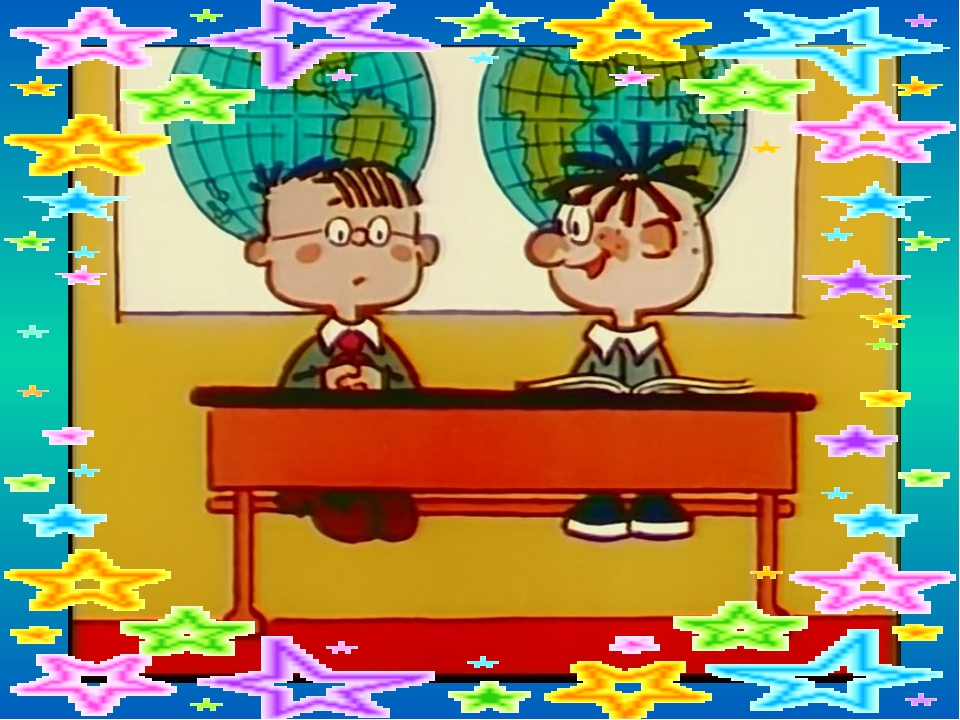 Паразити – це організми, що оселившись усередині або на поверхні інших істот, тривалий час живляться за їх рахунок.
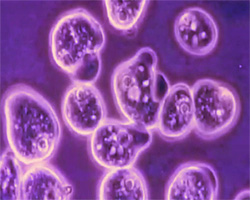 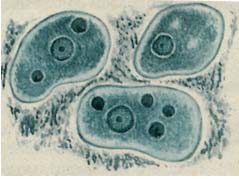 Дизентерійна амеба
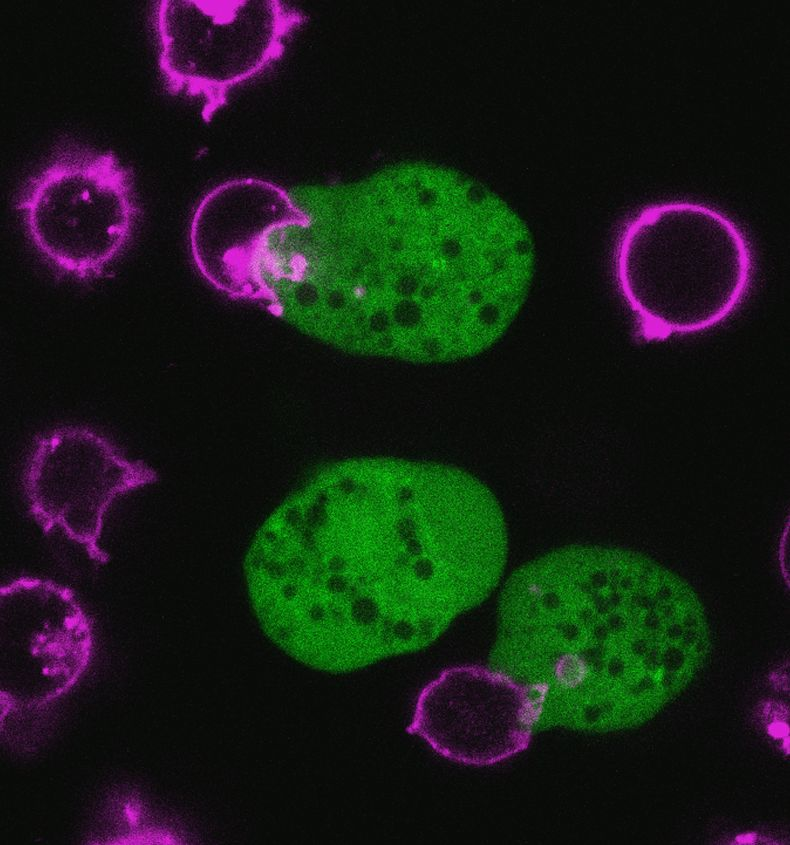 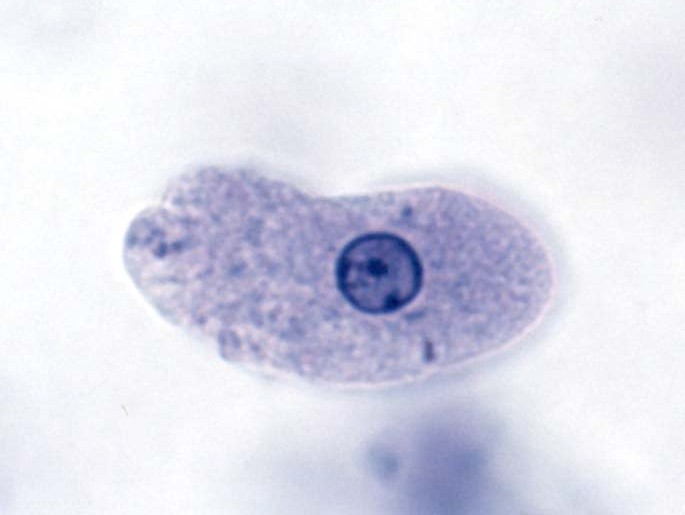 Способи уникнення уражень
Мий руки перед споживанням  їжі та після контакту с ґрунтом.
 Мий овочі і фрукти перед вживанням.
 Пий кип'ячену воду.
Малярійний плазмодій
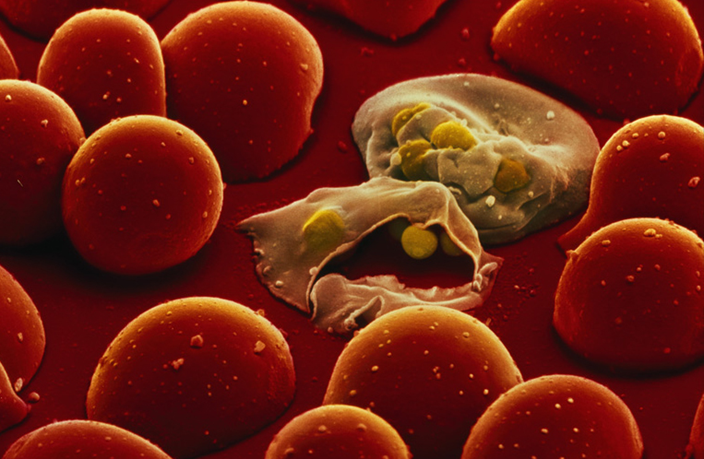 Схема розмноження
Способи уникнення уражень
Захищай своє тіло спеціальними мазями, аерозолями.
 Вдома застосовуй різні засоби для знищення або відлякування комарів.
Ілля Ілліч Мечников – видатний український біолог та медик
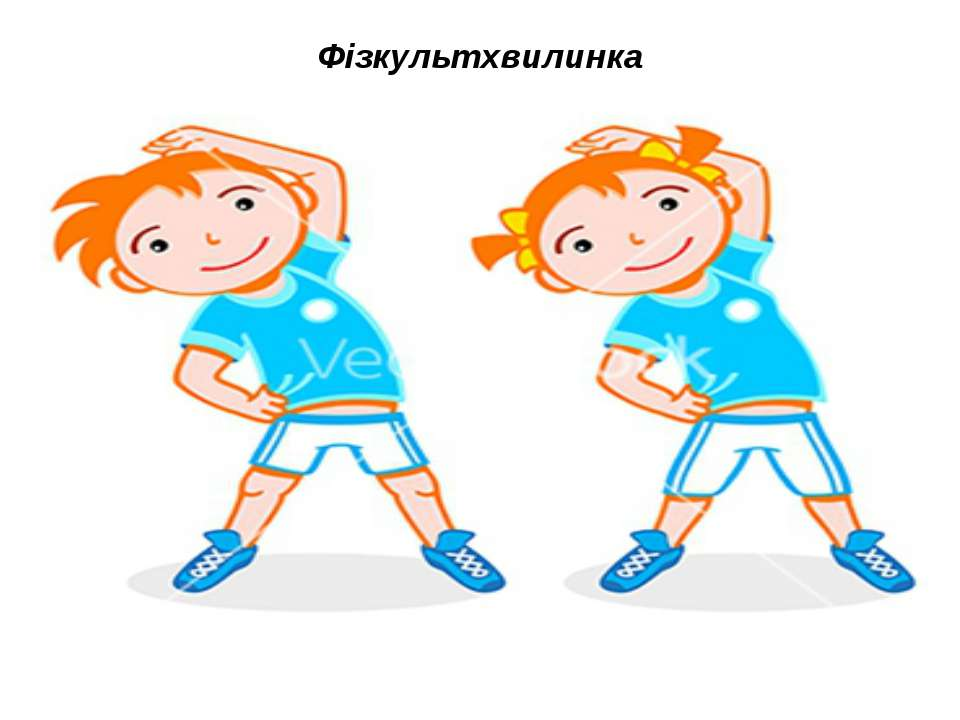 ФІЗКУЛЬТХВИЛИНКА
«Творча лабораторія»
Профілактика захворювань, що викликаються найпростішими
Пам'ятка
Профілактика захворювань, що викликаються найпростішими
1. Пити тільки кип’ячену воду.
2. Не купатись у водоймах зі стоячою, забрудненою водою.
3. Дотримуватись правил особистої гігієни. Мити руки після роботи з землею, спілкування з тваринами.
4. Робити попереджувальні щеплення перед поїздками в тропічні країни.
Виконання тестових завдань
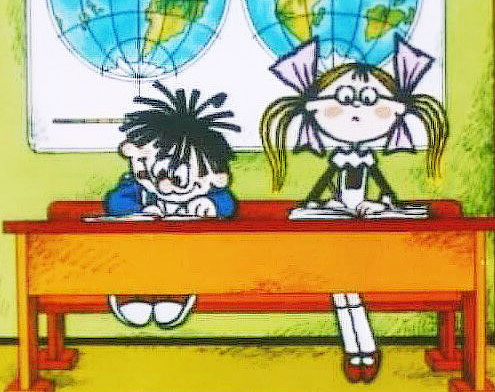 Прийом «Так чи ні»
Дизентерійна амеба не є паразитом.
 Малярійний плазмодій є збудником малярії.
Кров людини споживають лише самки комарів.
Вживання немитих овочей не спричиняє захворюванню дизентерією.
Домашнє завдання
Опрацювати матеріал §14.
 Знайти інформацію про інші хвороби, збудниками яких є найпростіші.
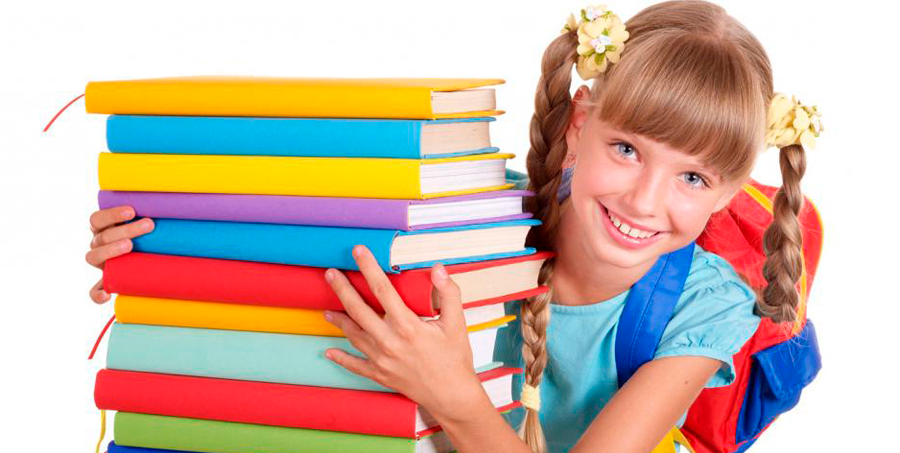 Наші очікування
Усім гарного настрою!